Alcohol Abuse And Withdrawal
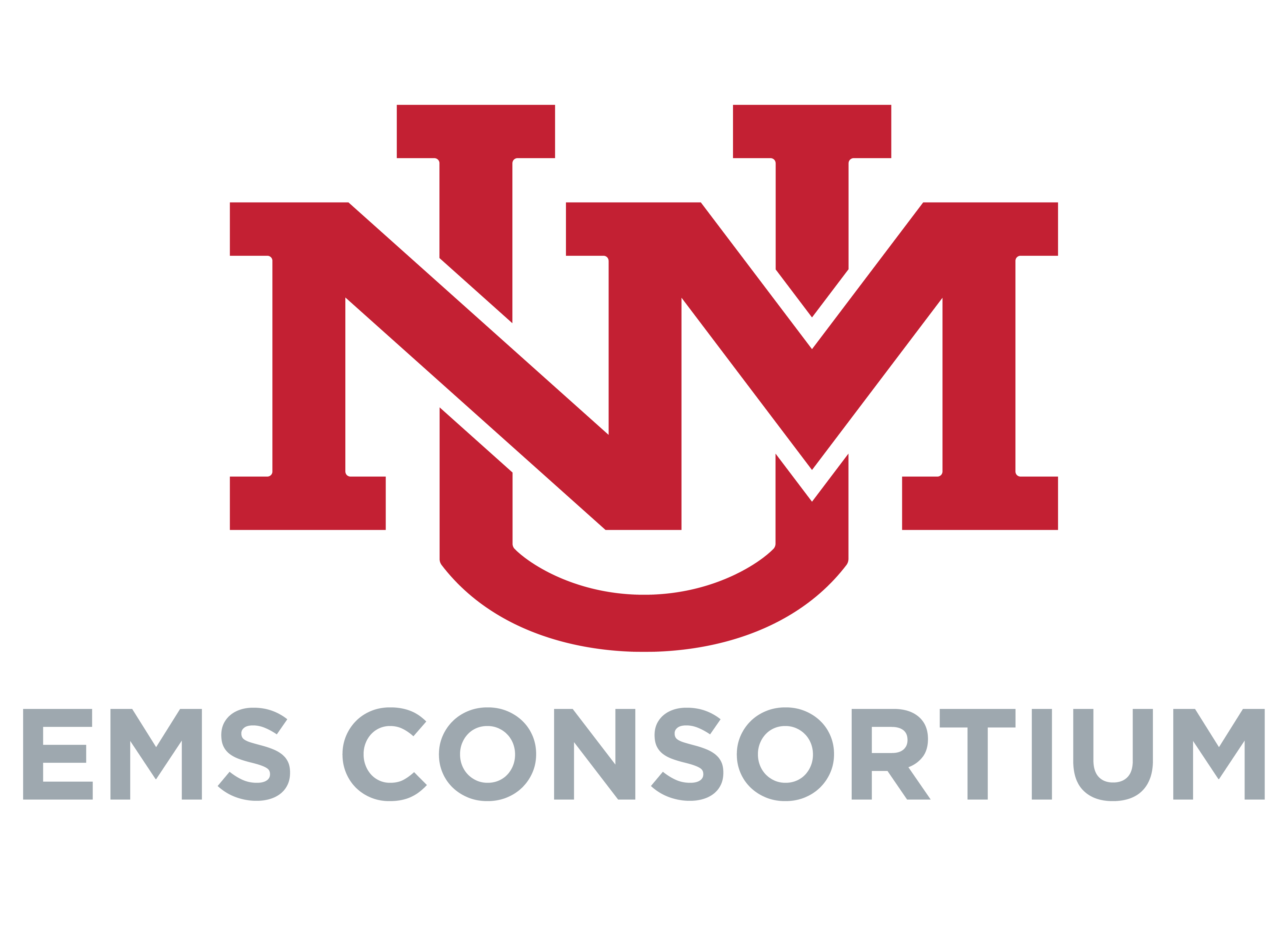 We Have A Problem
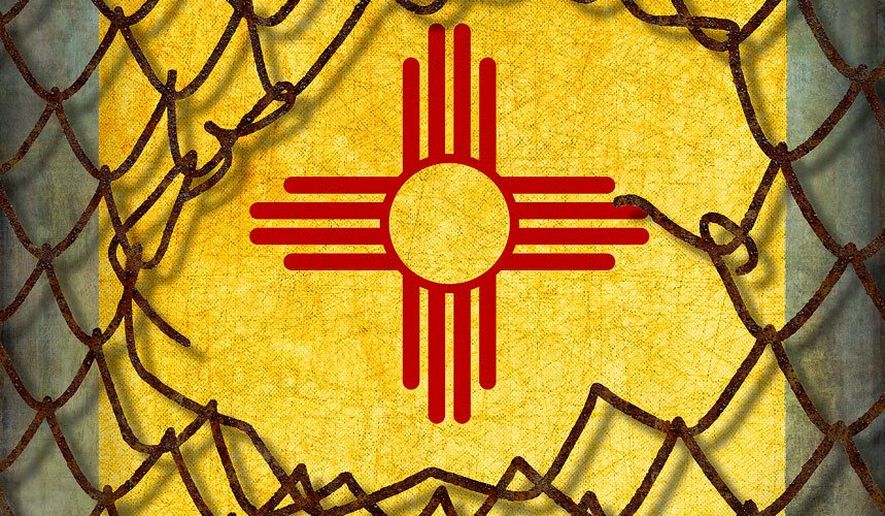 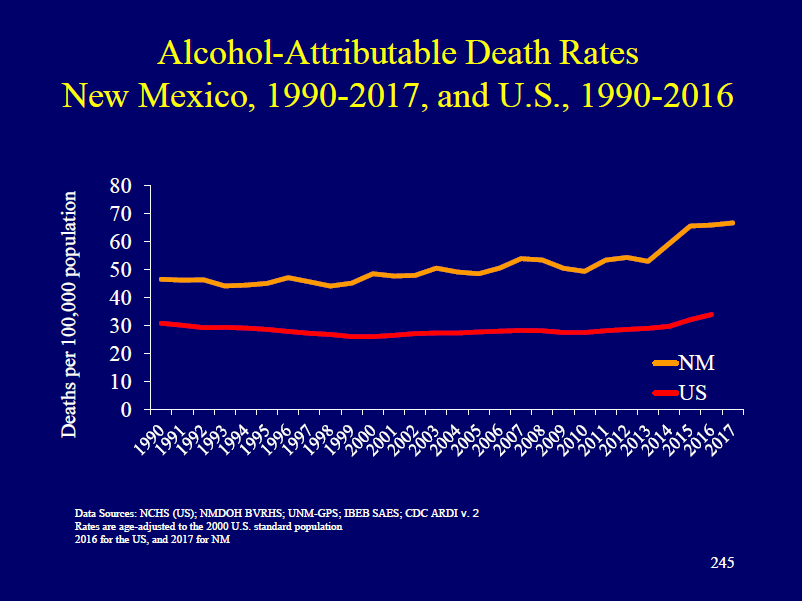 Alcohol Related Death by County
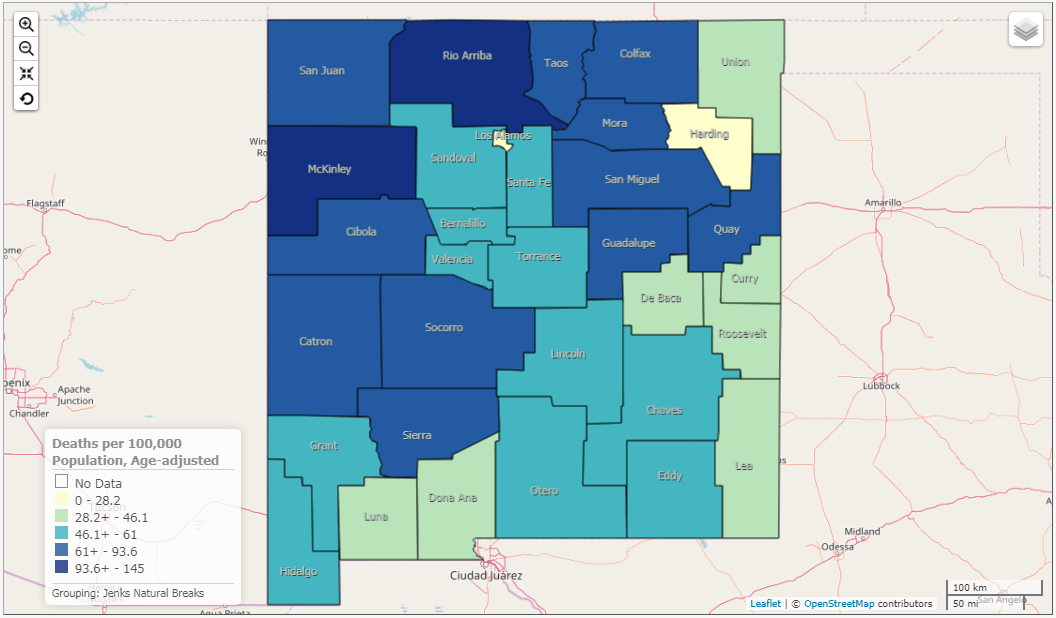 Alcohol Chronic Disease Death
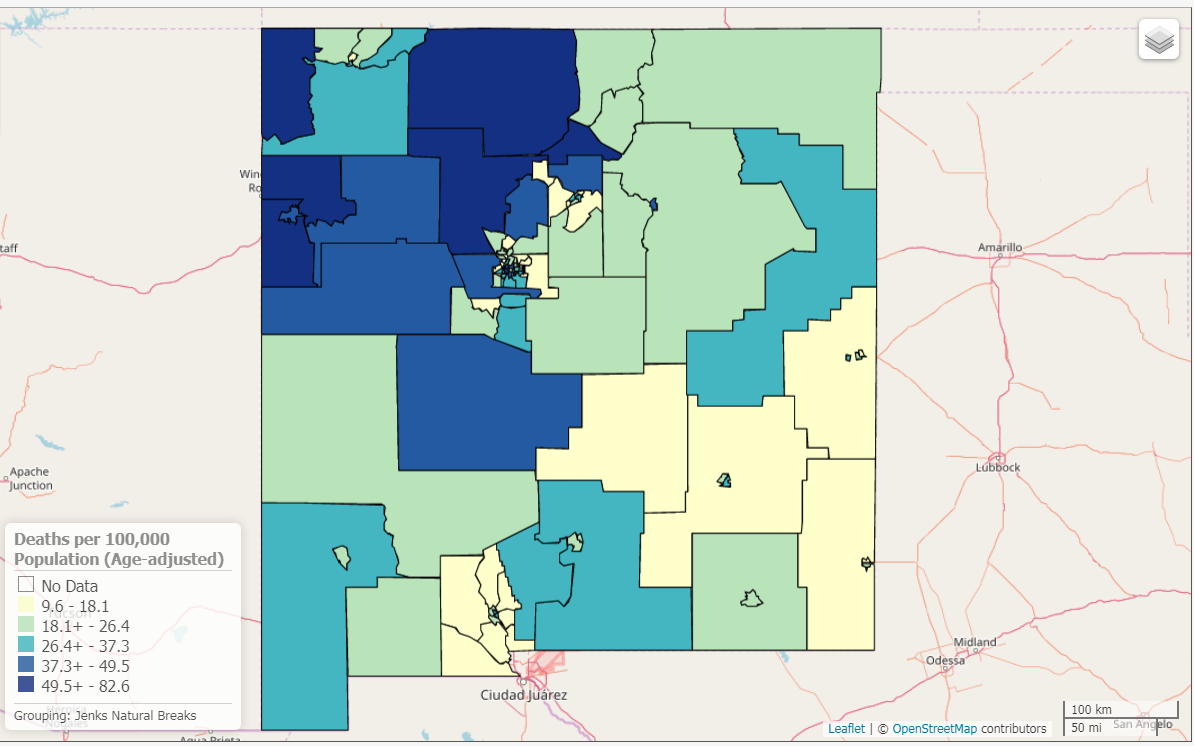 [Speaker Notes: Chronic heavy drinking (defined as drinking, on average, more than two drinks per day for men, and more than one drink per day for women) often is associated with alcoholism or alcohol dependence, and can cause or contribute to a number of diseases, including alcoholic liver cirrhosis. For the past 15 years, New Mexico's death rate from alcohol-related chronic disease has consistently been first or second in the nation, and 1.5 to two times the national rate. The national death rate from alcohol-related chronic disease in 2015 (13.9) was the same as that in 1990. In contrast, New Mexico's rate increased 52 percent from 1990 to 2015.In general, males are more at risk than females for alcohol-related chronic disease death. Male rates are 2-3 times higher than female rates, across all racial/ethnic groups. American Indians are most at risk among the race/ethnic groups, with both total rates and male and female rates more than twice the corresponding state rates. As mentioned earlier, Hispanic males are also at elevated risk.
Rates are high in the American Indian and Hispanic populations in certain counties. It is worth noting the considerable variation across counties in American Indian alcohol-related chronic disease death rates.]
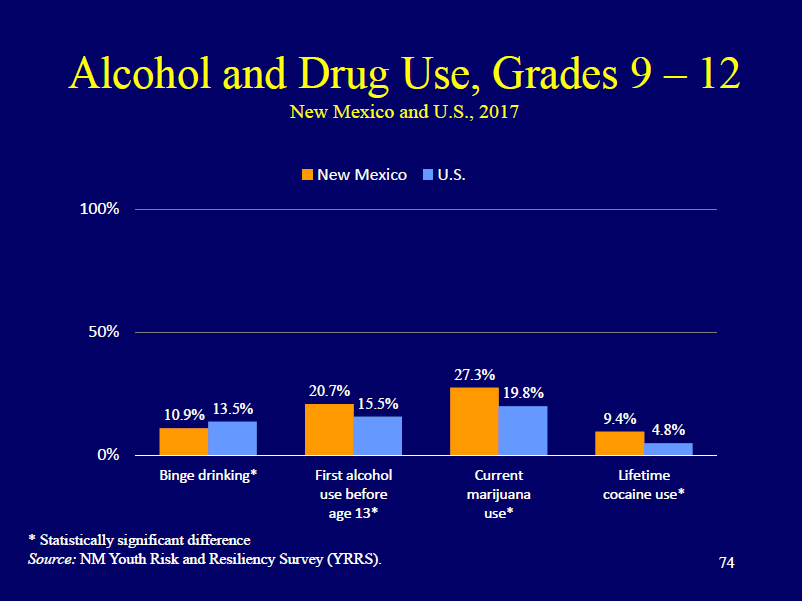 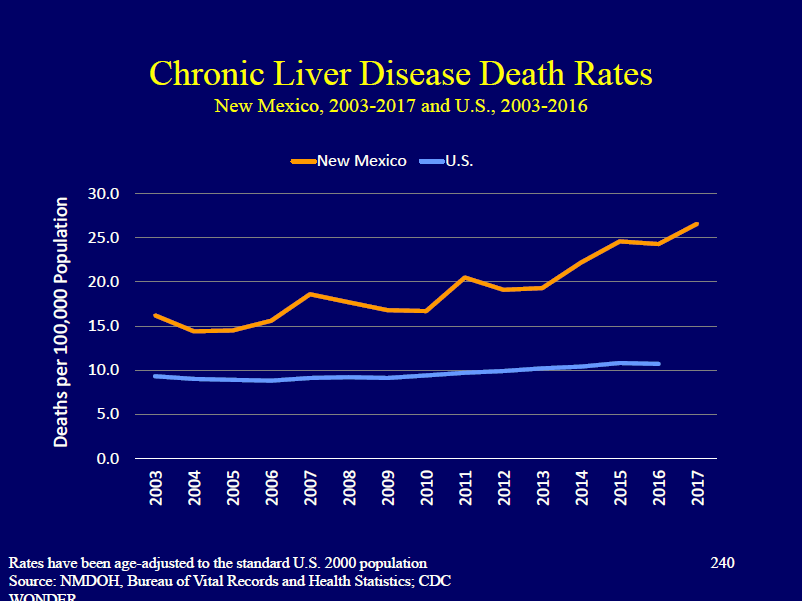 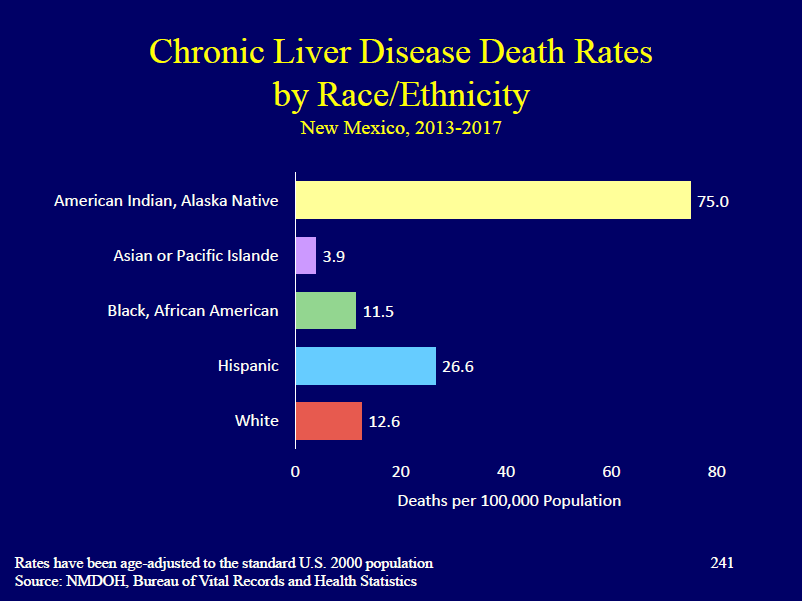 Definition of Abuse
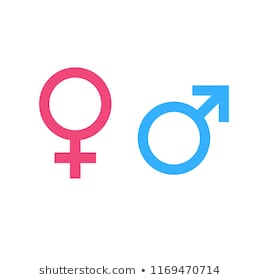 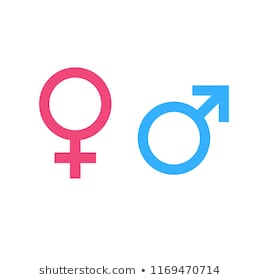 7 drinks  per week or 3+ drinks per occasion
14 drinks  per week or 4+ drinks per occasion
What Is A Drink?
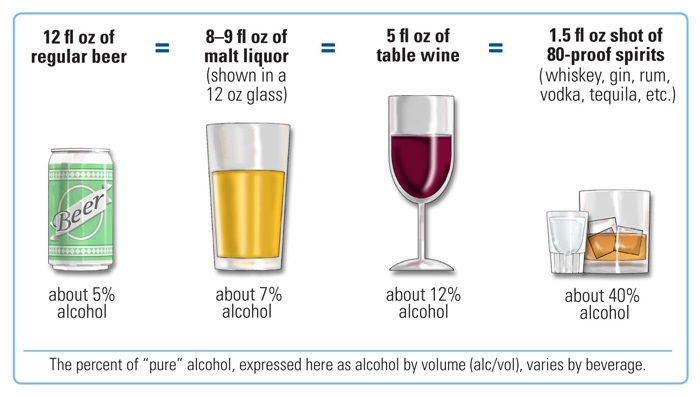 Screening Questions
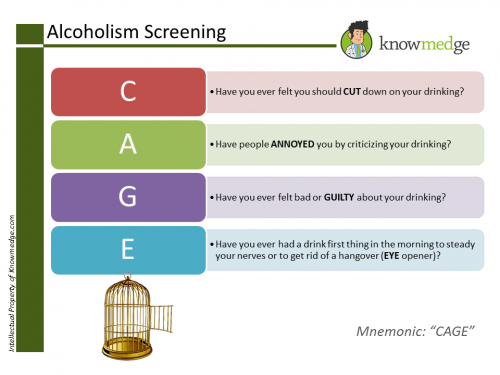 [Speaker Notes: You have tried stopping using alcohol for a week or more, but can’t make it past a few days.
You can’t stop drinking once you start.
You recognize you need to stop or cut back.
You are unable to perform at work or home when you are drinking.
You feel guilty after drinking.
Others are telling you that you have a problem.
You have a drink in the morning to get yourself going after drinking too much the night before.
You have physically hurt someone else or yourself after drinking too much. 
You hide your drinking or your alcohol.
You have blackouts and memory lapses after drinking too much.
You are depressed.
You are getting traffic or driving tickets while under the influence of alcohol.
Your drinking is interfering with your relationships.]
Alcohol Dependence Is A Disease
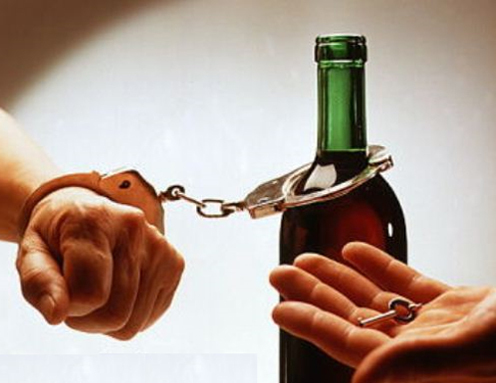 Alcohol Binds the GABA Receptor Which Is Inhibitory
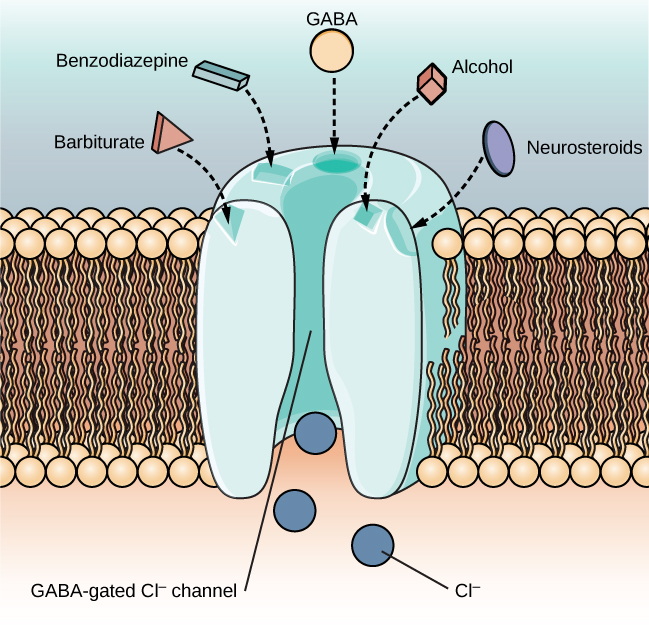 Sluggish movement, slurred speech, slow reaction time
[Speaker Notes: Enhancement of this complex chloride channel system contributes to anticonvulsant, sleep-inducing, antianxiety, and muscle relaxation effects of all GABA-boosting drugs. Acutely administered alcohol produces a release of GABA, and continued use increases density of GABAA receptors, whereas alcohol withdrawal states are characterized by decreases in GABA-related activity. Equally important is the ability of acute alcohol to inhibit postsynaptic N-methyl-D-aspartate (NMDA) excitatory glutamate receptors, whereas chronic drinking and desistance are associated with an upregulation of these excitatory receptor subunits. The relationships between greater GABA and diminished NMDA receptor activity during acute intoxication and diminished GABA with enhanced NMDA actions during alcohol withdrawal explain much of intoxication and withdrawal phenomena]
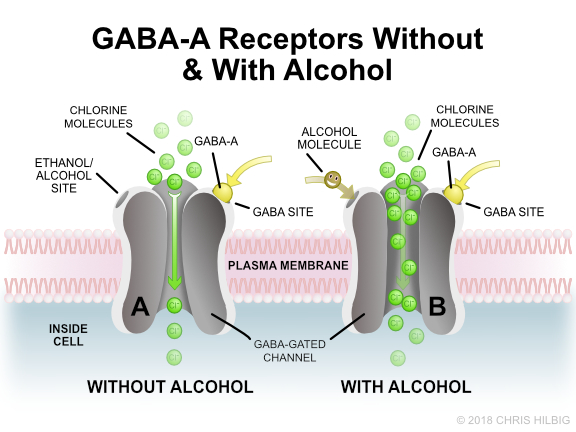 GABA Receptor Sensitivity Reduced By Continual Stimulation
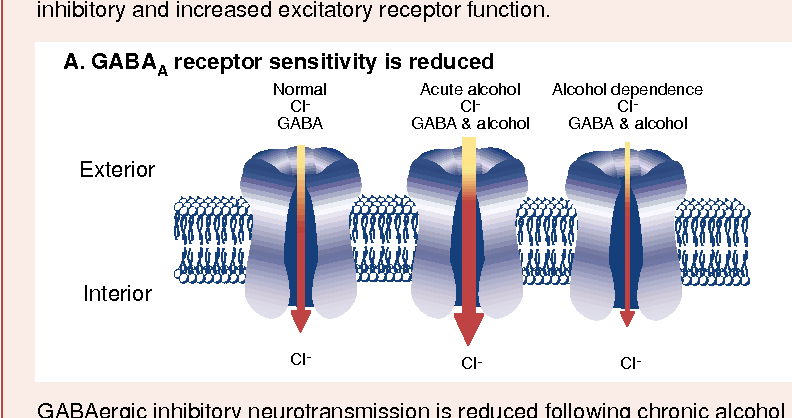 It’s All About Balance
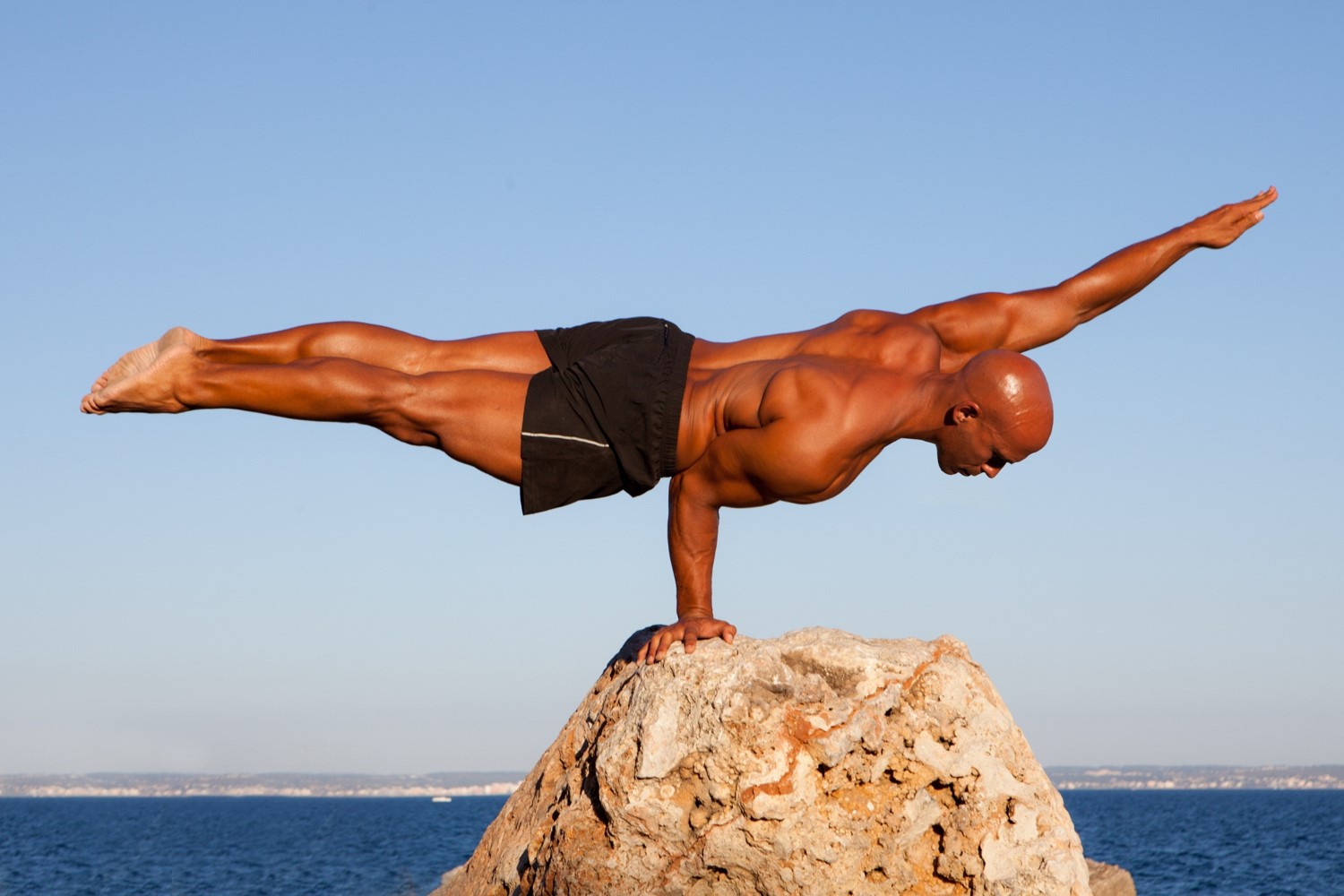 NMDA Receptors Are ExcitatoryThe Main Neurotransmitter is Glutamate
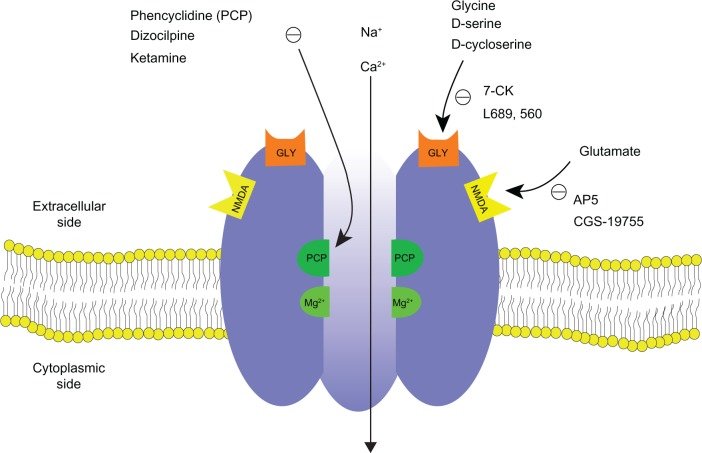 Glutamate
Homeostasis
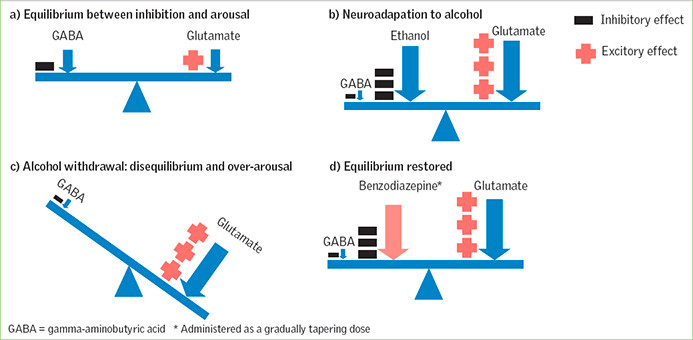 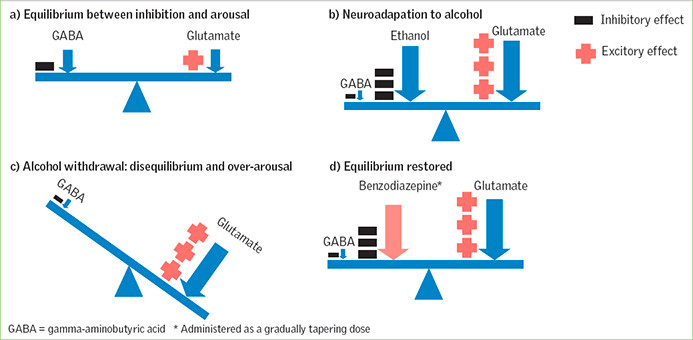 NMDA Receptor Becomes More Sensitive in Alcohol Dependence
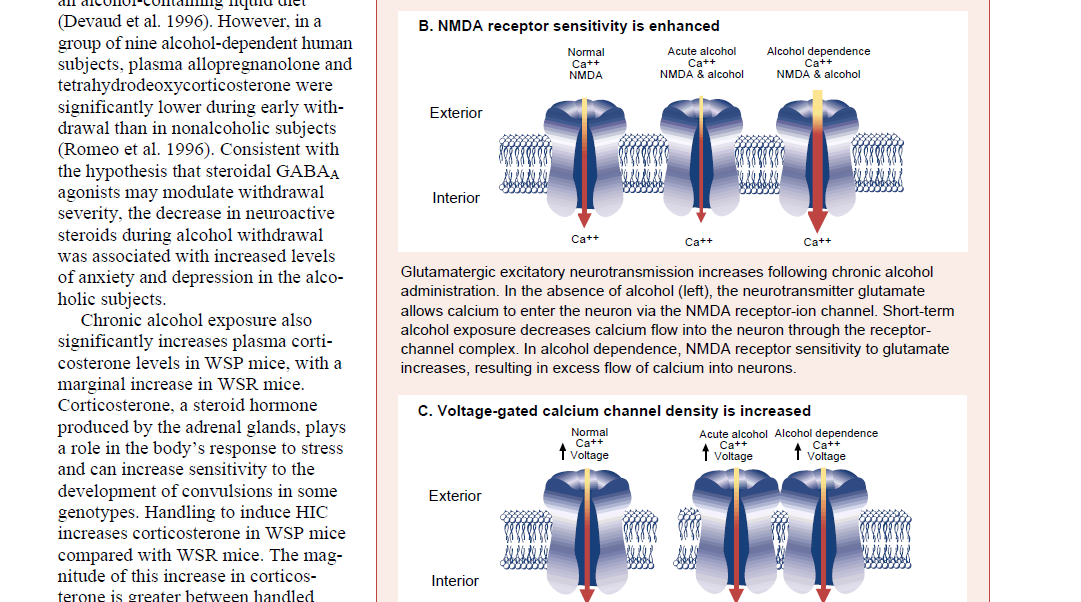 Acute Withdrawal
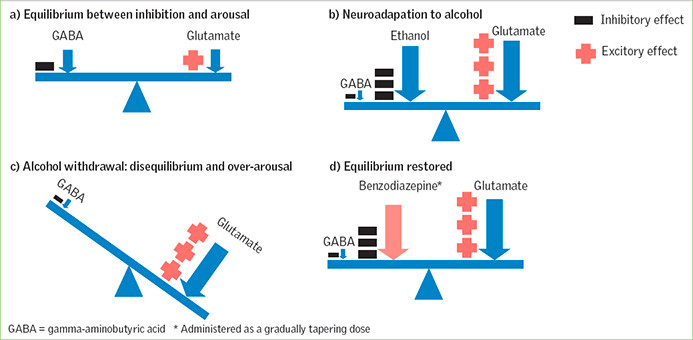 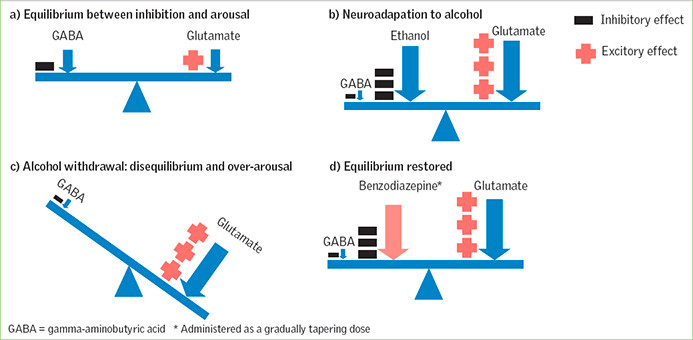 Alcohol Withdrawal Can Kill People
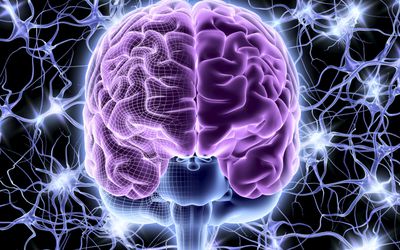 Agitation, Anxiety, Delirium, Seizures
Withdrawal Signs And Symptoms
Hypertension
Tachycardia
Diaphoresis
Tremulousness
Anxious
Agitated
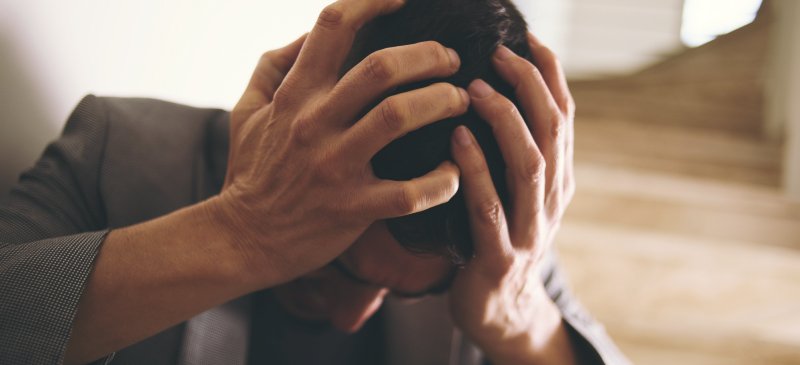 Delirium Tremens
Confusion
Seizures
Hallucinations
Formication
Autonomic Hyperactivity
Fever
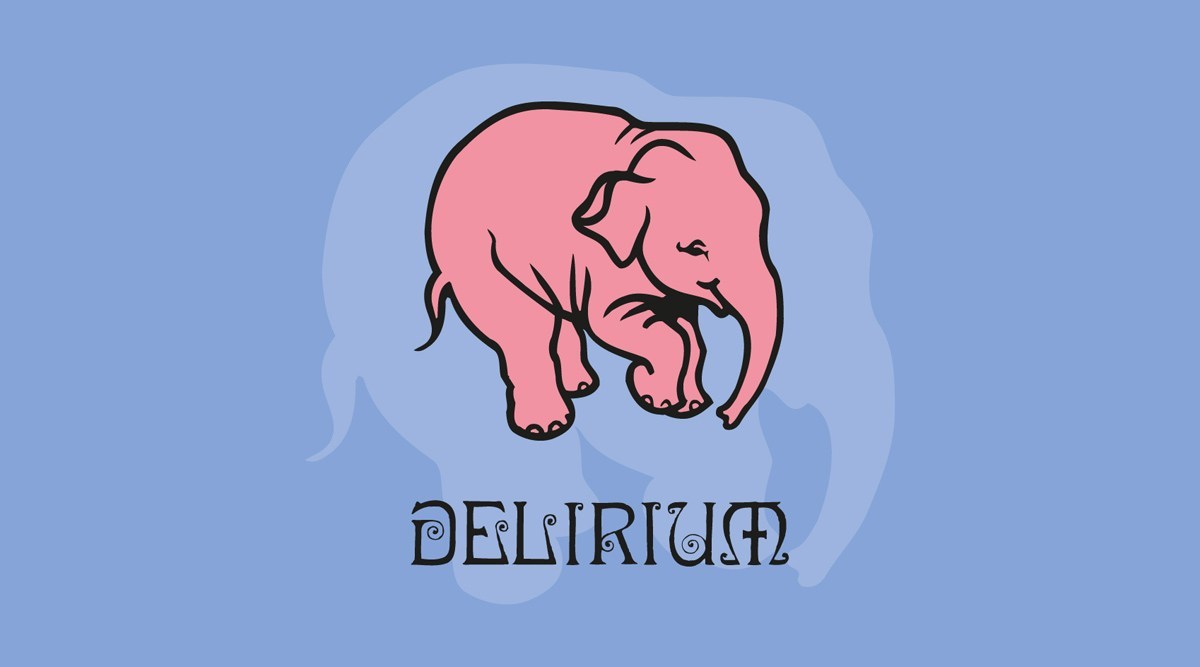 30% mortality if untreated
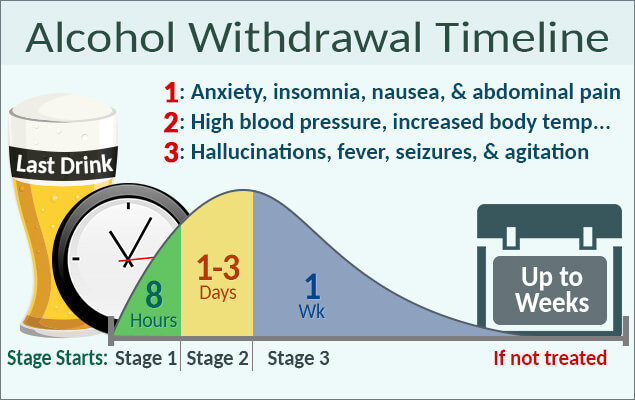 Patients Don’t Read The Textbook
Benzos Treat Withdrawal
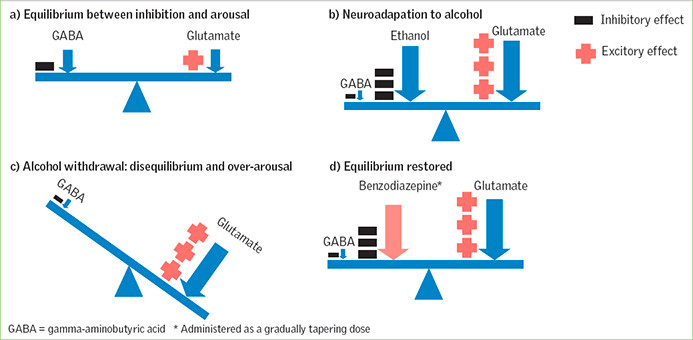 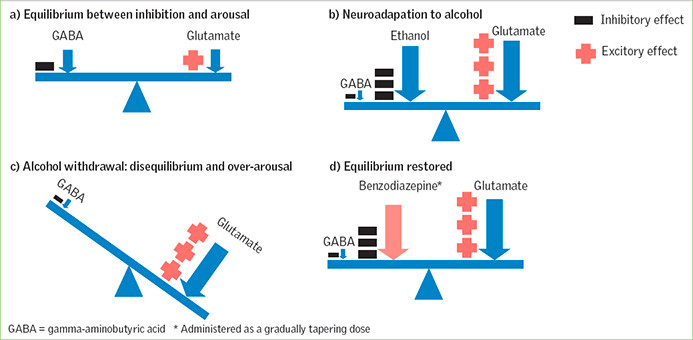 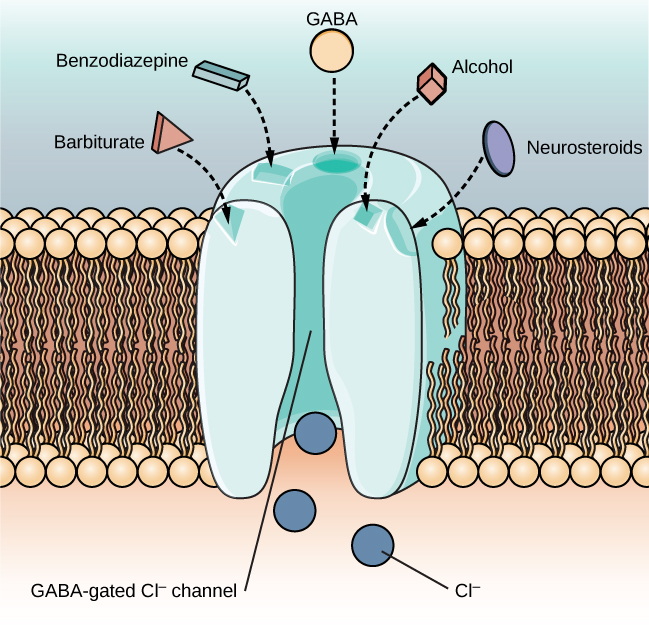 Other Consequences Of Alcohol Abuse
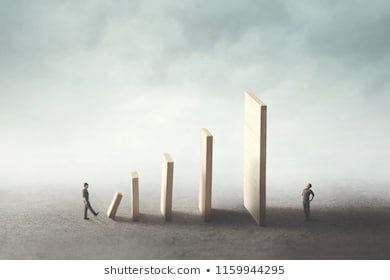 Chronic Alcohol Use Causes Nutritional Deficiencies
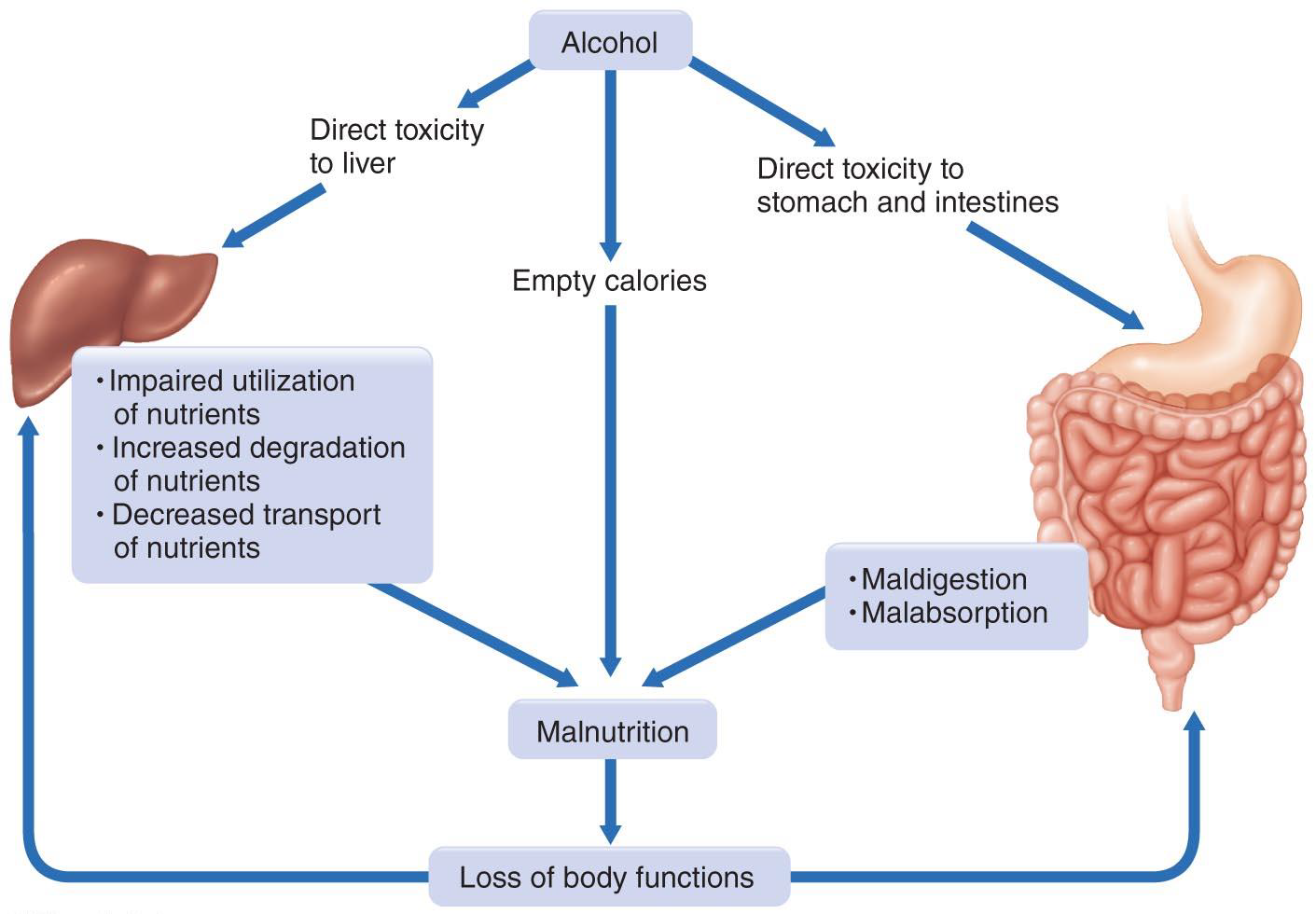 Direct Toxicity to Stomach and Intestines
Decreased nutrient metabolism and transport
Impaired digestion and absorption
Malnutrition
Vitamin A Deficiency
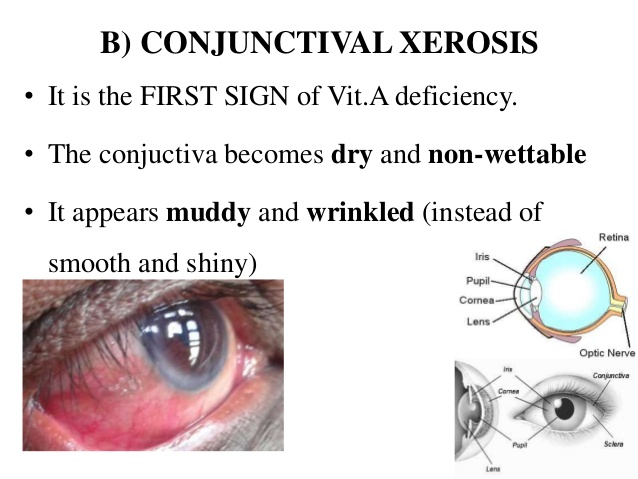 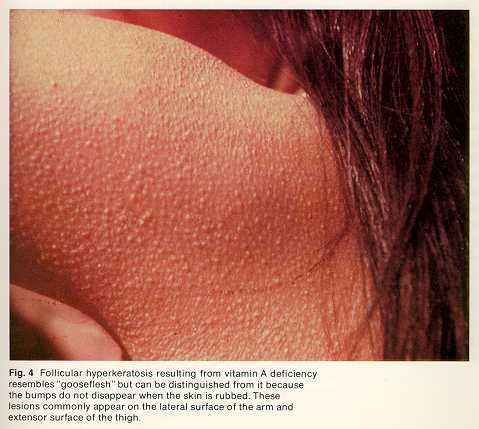 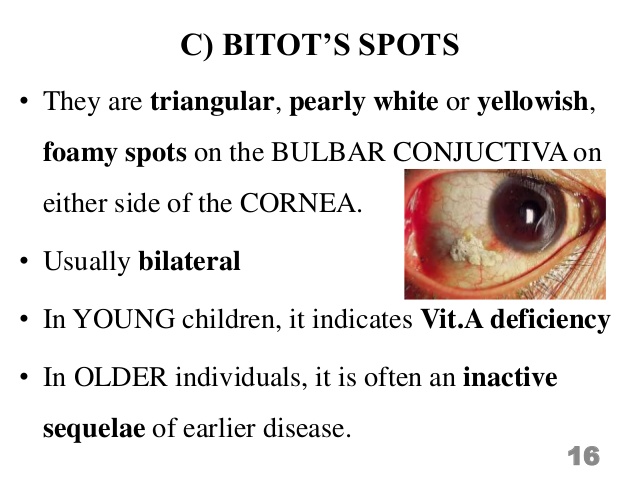 Hyperkeratosis
Night Blindness and Bitot’s Spots
Insomnia, Fatigue, Immune suppression
Collagen is important for blood vessels and bones
Vitamin C Deficiency
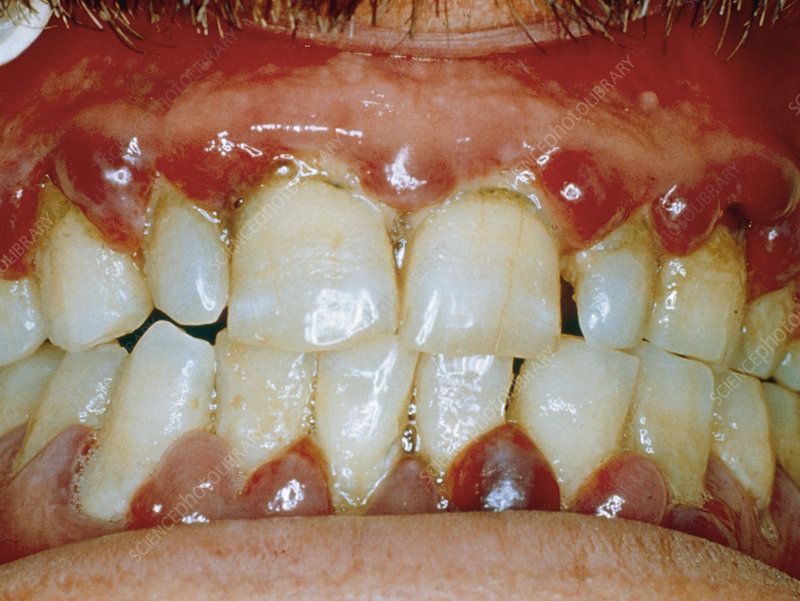 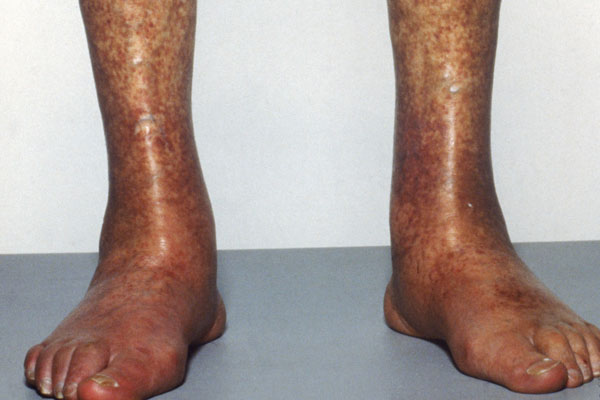 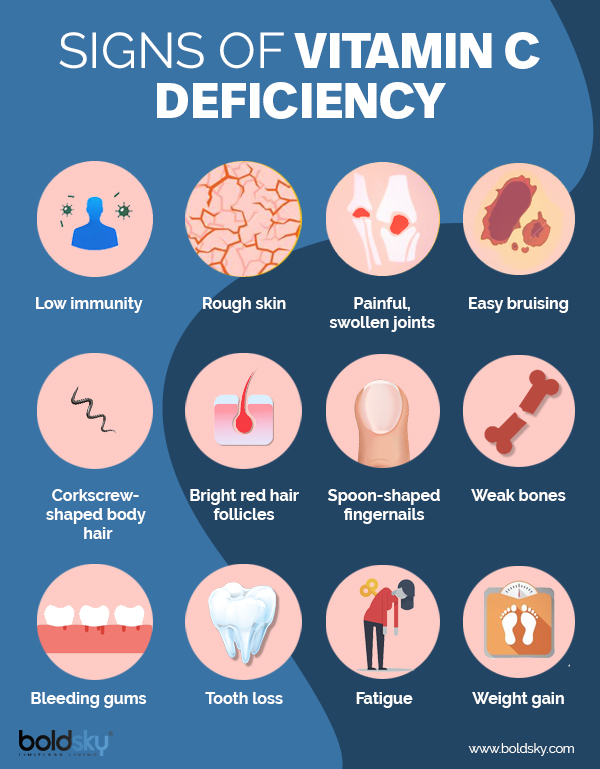 Capillary rupture and edema
Easy Bruising and Bleeding
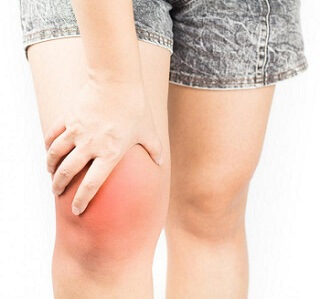 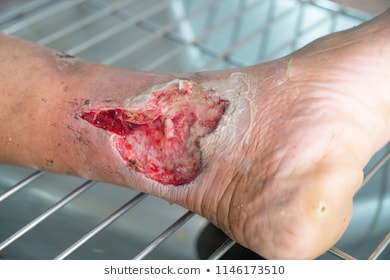 Impaired wound healing and decreased immunity
Joint Pain and Swelling
Electrolyte Deficiencies Can Cause Sudden Cardiac Death
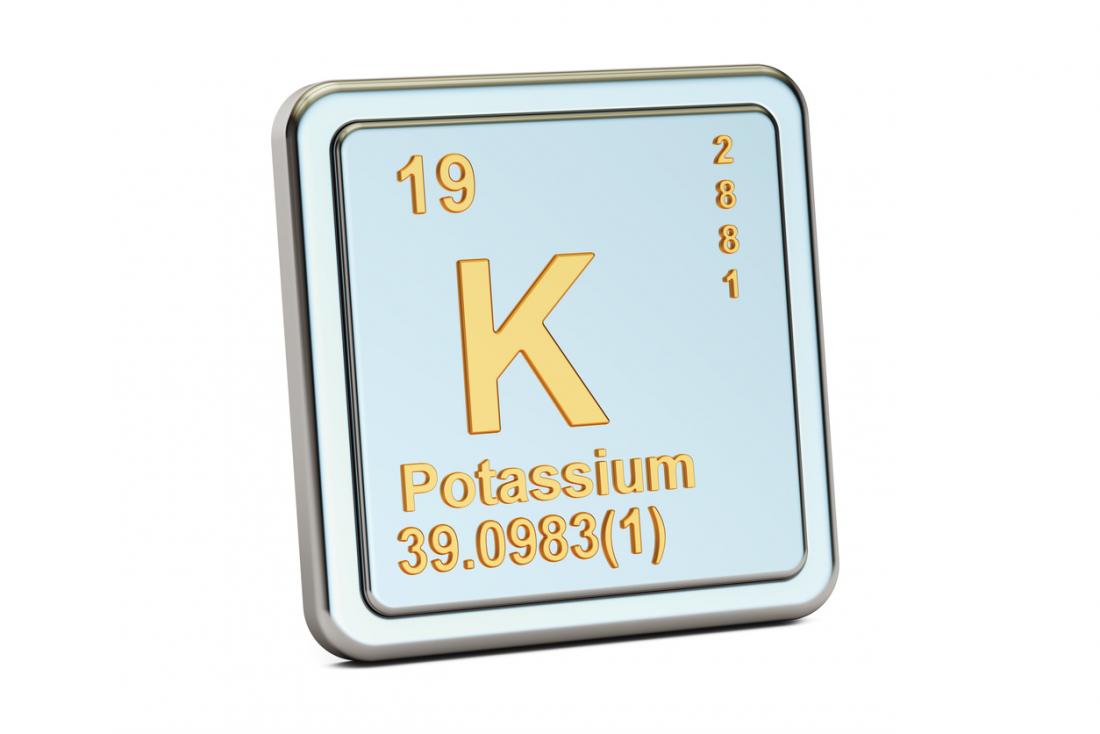 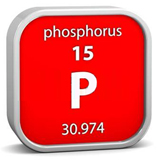 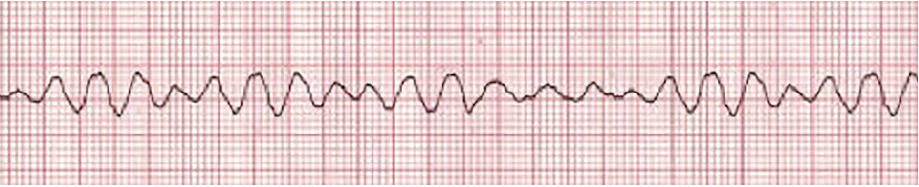 Folate Deficiency and Anemia
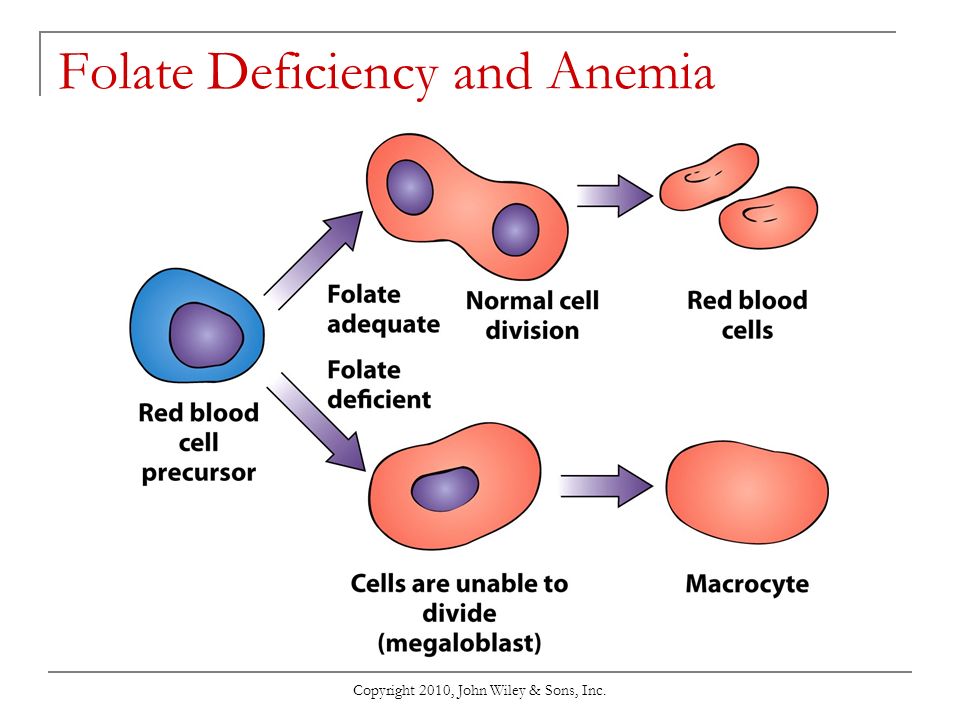 Folate is essential for DNA Synthesis and Cellular Function and Repair
Gastritis and Peptic Ulcers
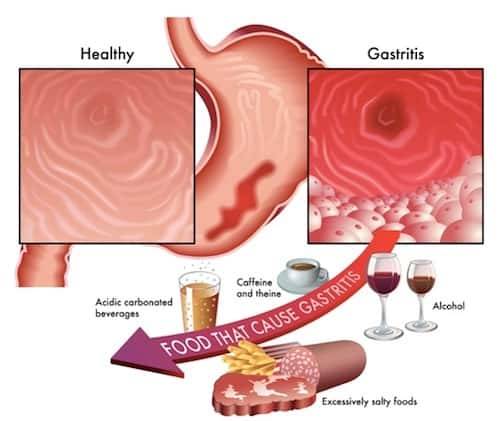 Causes GI bleeding, anemia, malabsorption
Alcohol Effects On The Liver
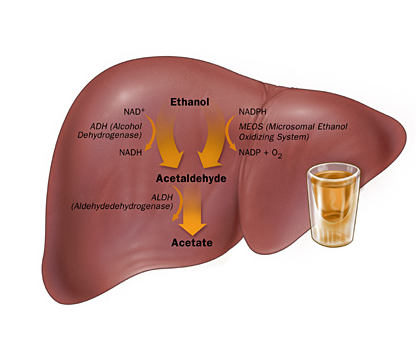 Direct Cell Death
Inflammation
Oxidative stress
Increased fatty acid production
[Speaker Notes: Alcholic hepatitis has a 4 year mortality of >60%]
The Road To Liver Failure
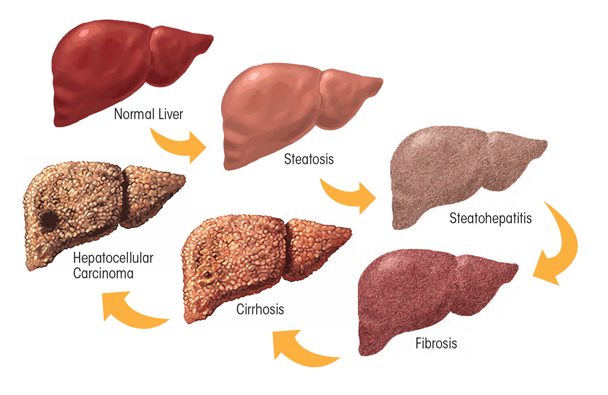 Cirrhosis Of The Liver
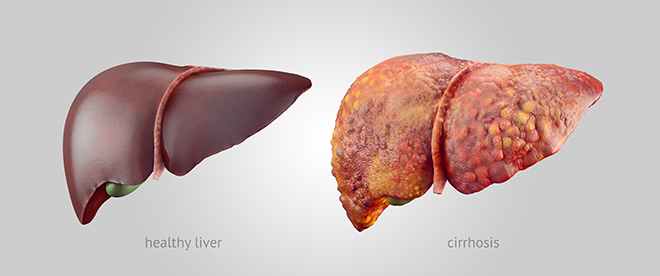 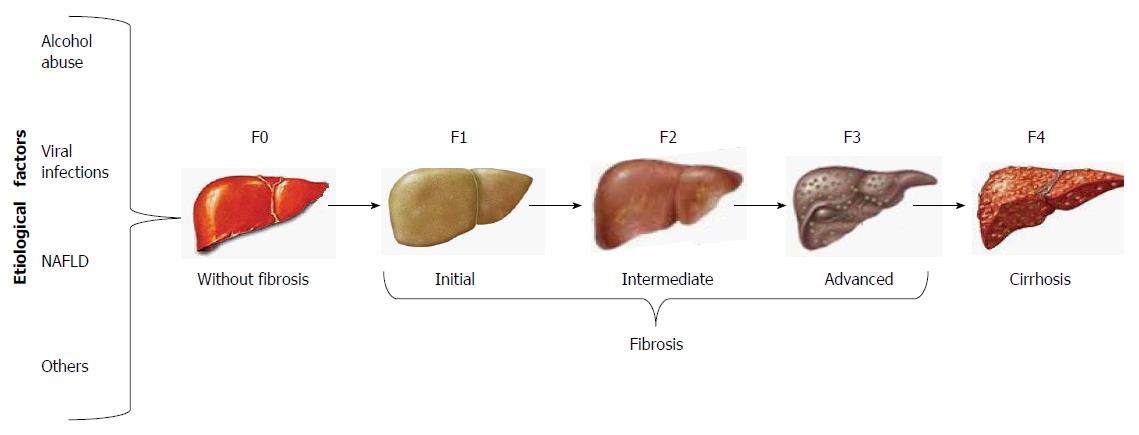 Esophageal Varices
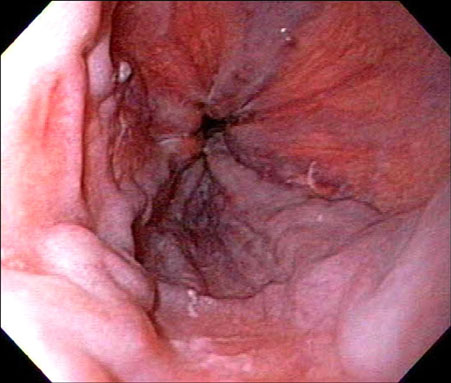 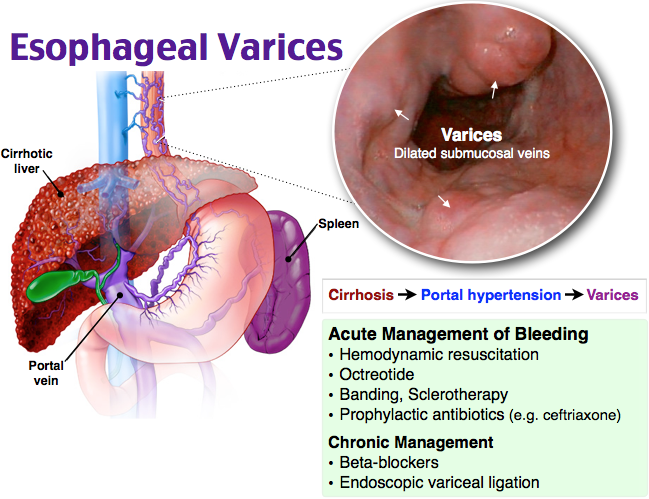 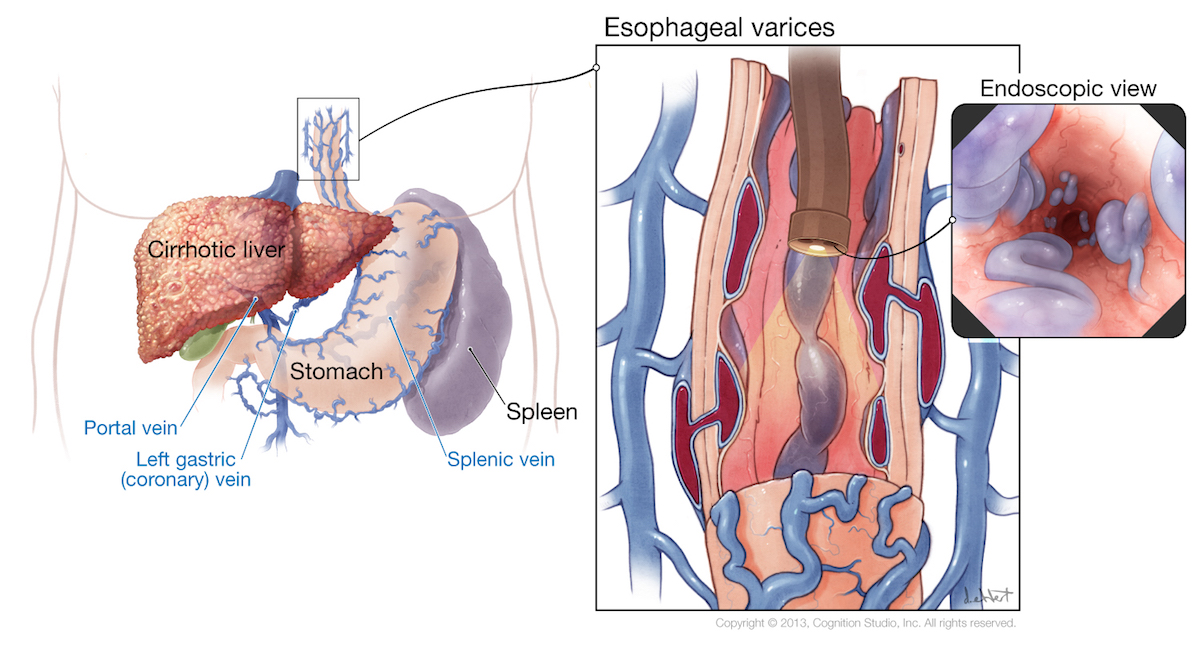 Can Cause Life Threatening Bleeding
Alcoholic Ketoacidosis
Ethanol is oxidized
Makes NADH and BHB
Uses thiamine stores

Reduced nutrient intake
Sugar stores are used up
Ketones are produced

Dehydration impairs ketone excretion
Acid build up in blood
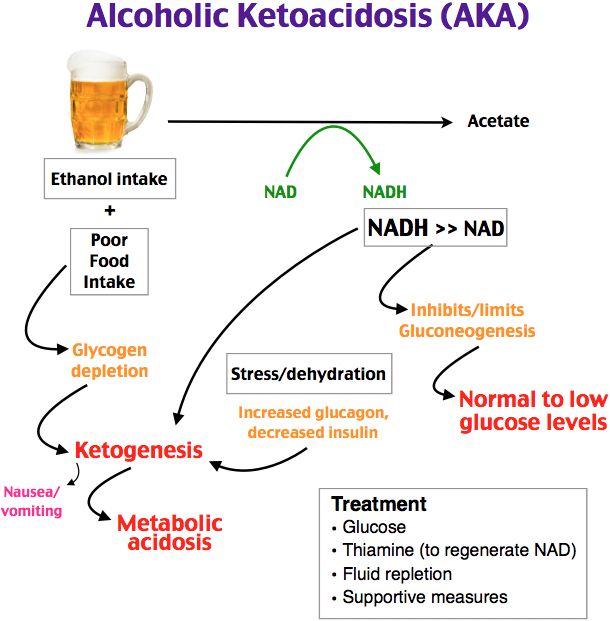 Pancreatitis
Epigastric pain with nausea and vomiting
Holiday Heart Syndrome
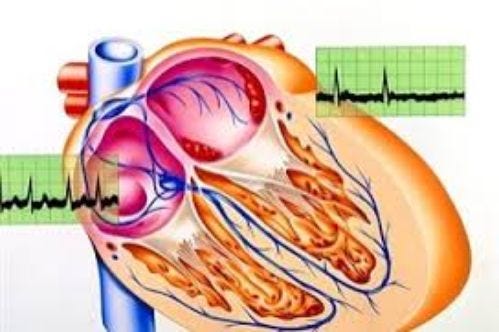 Binge Drinking Can Cause Arrhythmias In Otherwise Healthy Hearts
Dilated Cardiomyopathy
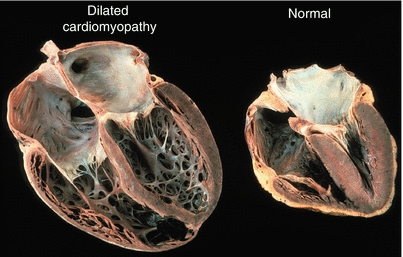 Alcohol Decreases Testosterone Levels
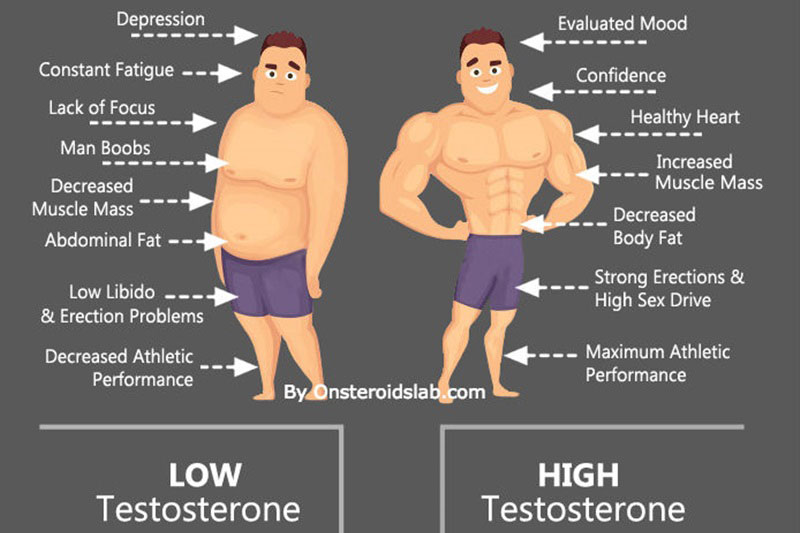 Directly toxic to testicular cells	
Testicular atrophy
Low testosterone
Low sperm counts

Disrupts hormone production in the hypothalamus
Gynecomastia
Increased estrogen
Wernicke’s Encephalopathy
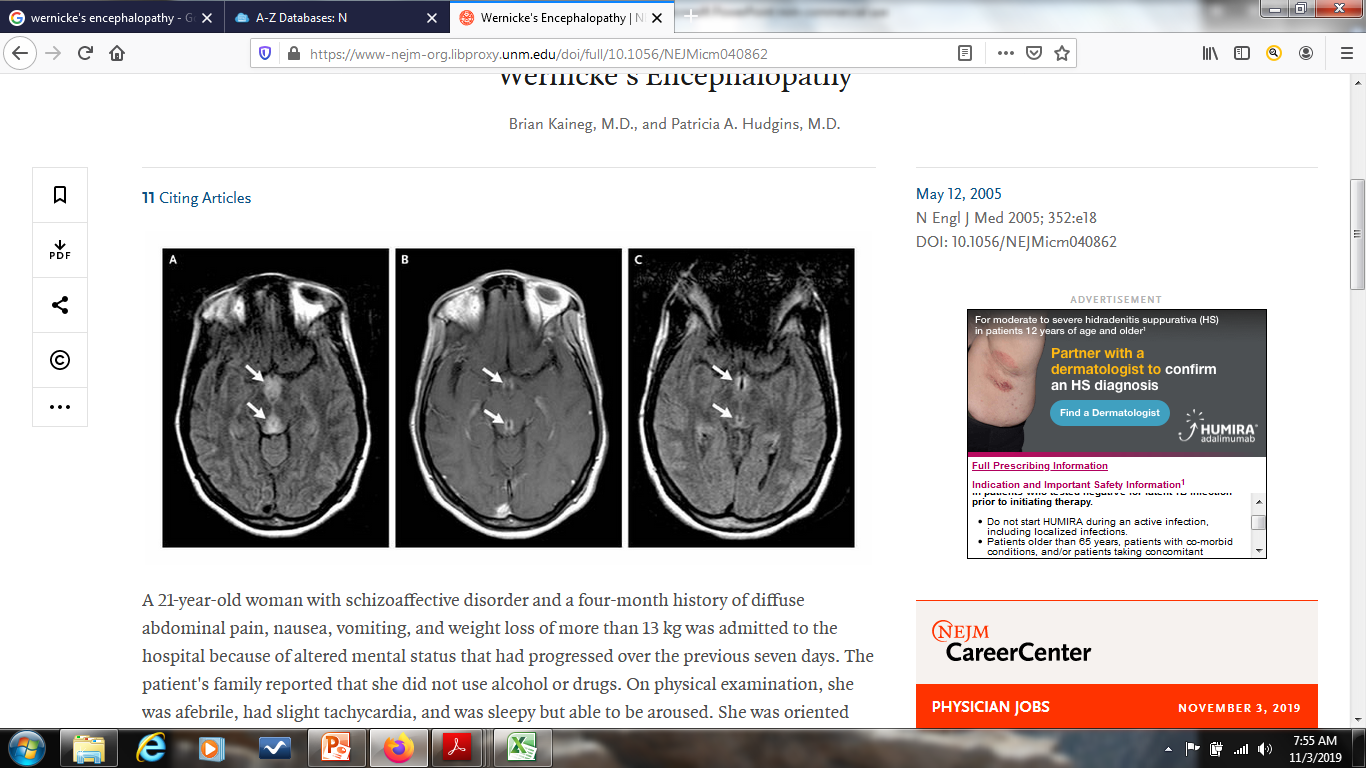 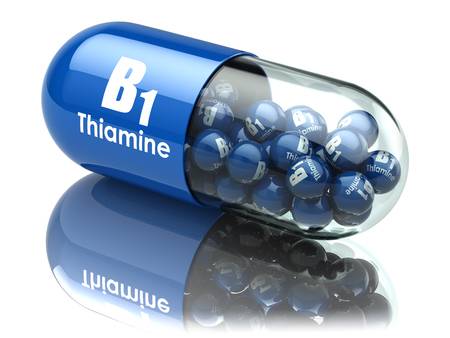 Ataxia, double or blurry vision, Confusion, Impaired short term memory
[Speaker Notes: An initial magnetic resonance image (MRI) of the brain, with fluid-attenuated inversion recovery, demonstrated abnormal hyperintensity of the mamillary bodies and periaqueductal gray matter (Panel A, arrows), with associated abnormal enhancement on T1-weighted images that were obtained with the use of contrast material (Panel B, arrows). The findings from the clinical examination and imaging suggested Wernicke's encephalopathy. The patient was given thiamine, with marked improvement in her confusion, memory loss, slurred speech, and extraocular movements during the next seven days. A follow-up MRI of the brain that was obtained with fluid-attenuated inversion recovery seven days after the initial MRI demonstrated near-complete resolution of the abnormal mamillary body and periaqueductal hyperintensity (Panel C, arrows).]
Chronic Alcohol Effects On The Brain
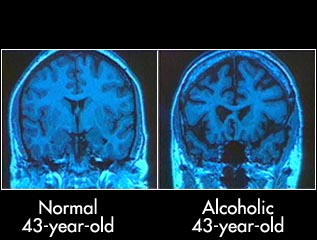 Cortical and cerebellar atrophy, neuron loss
High Risk For Subdural Hemorrhage
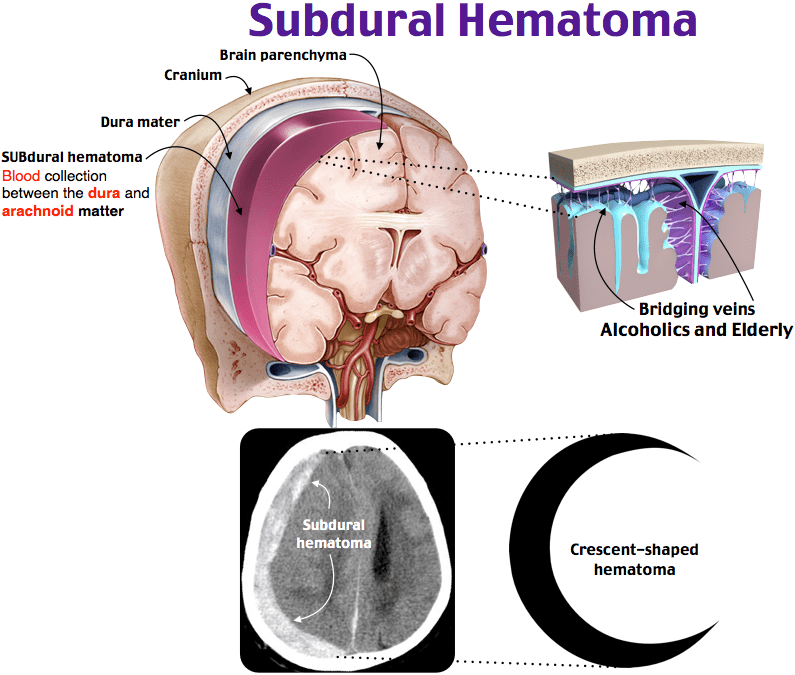 Frequent Falls and Brain Atrophy Cause Tearing Of Bridging Veins
Chronic Alcohol Causes Insomnia and Sleep Disorders
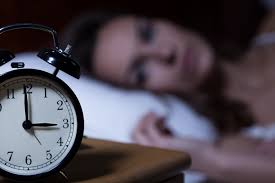 Shown to worsen sleep apnea and interfere with sleep cycle
Chronic Alcohol Use Worsens Depression
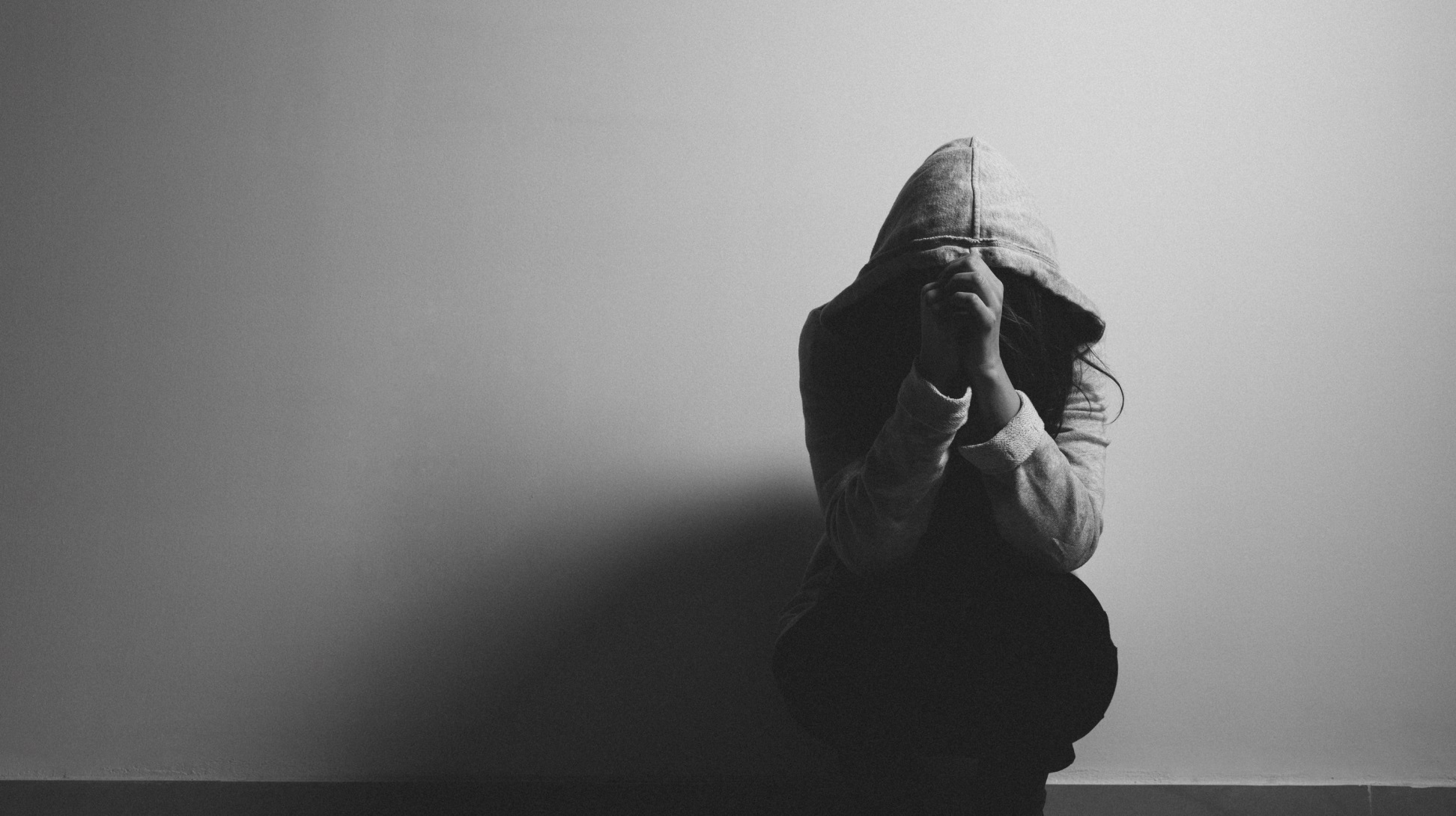 People with alcohol dependence are 3.7 times more likely  to have major depressive disorder
[Speaker Notes: Alcohol Res. 2019; 40(1): arcr.v40.1.01. 
Published online 2019 Oct 21. doi: 10.35946/arcr.v40.1.01
PMCID: PMC6799954
PMID: 31649834
Alcohol Use Disorder and Depressive Disorders
R. Kathryn McHugh and Roger D. Weiss
Author information Copyright and License information Disclaimer]
Am I Stepping On Toes?
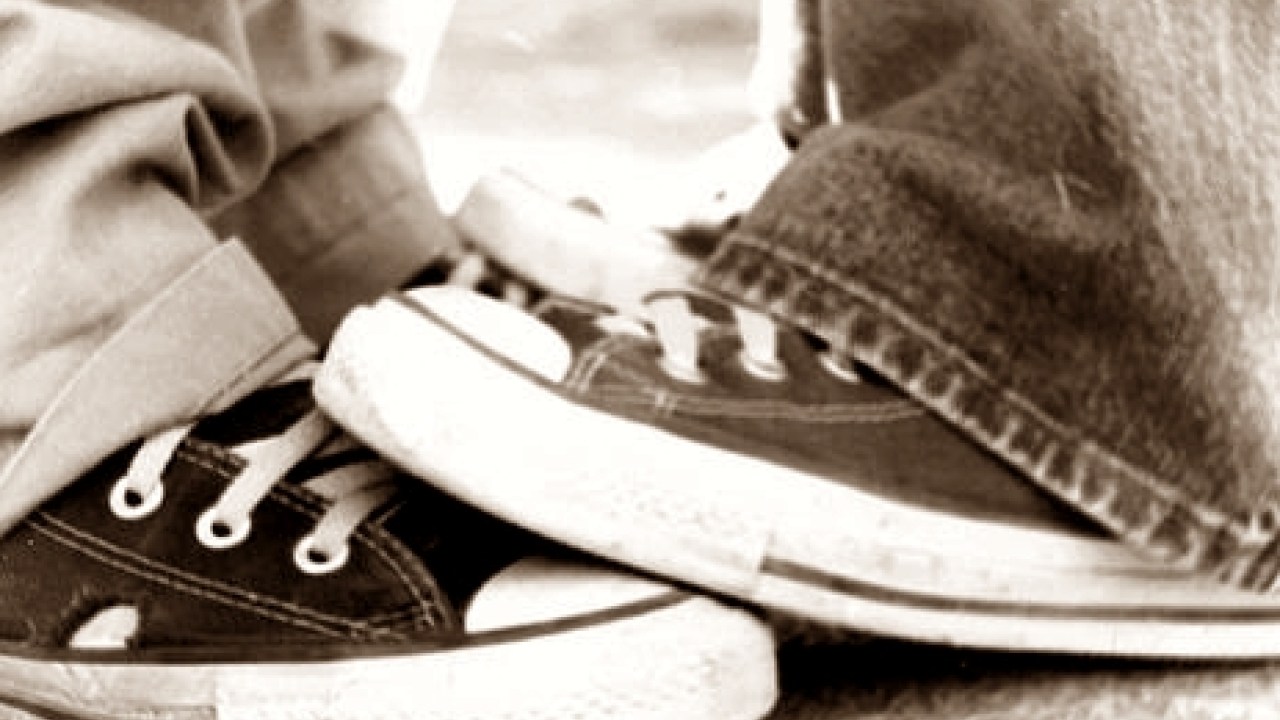 Time For Introspection
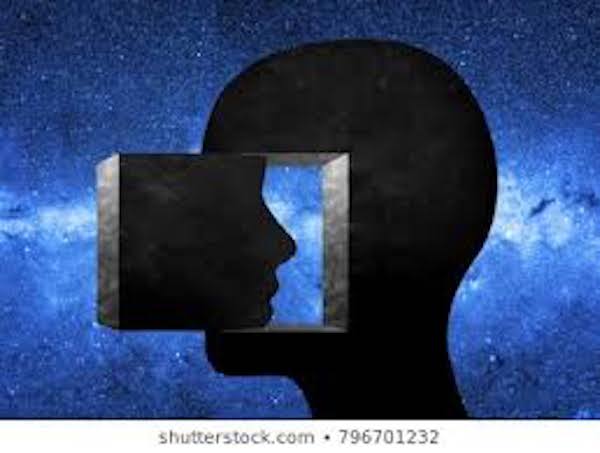 Please Use These Resources
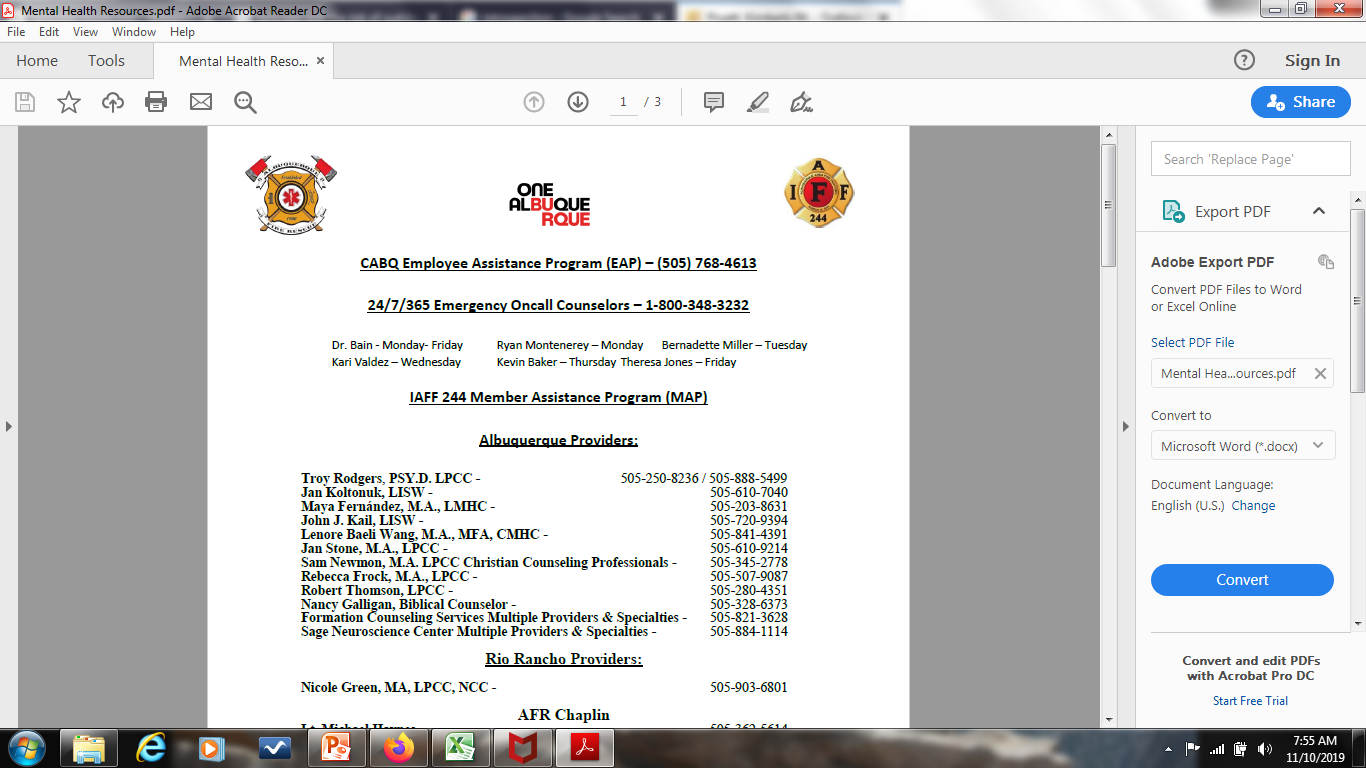 Questions??